ach
ich
eâch
troáng eách
bìa saùch
tôø lòch
vui thích
keïo maïch nha
maét xeách
voøng ngoïc bích
Beù cuøng meï baøy coã Trung thu. Meï baøy ra baøn hoàng, maõng caàu, keïo maïch nha, … Beù ñeå ñeøn oâng sao, troáng eách beân baøn roài thích thuù chôø ñôïi phaù coã.
Thöù saùu ngaøy 20 thaùng 11 naêm 2020
Tieáng Vieät :
Baøi 5 : OÂn taäp vaø keå chuyeän
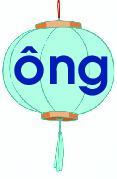 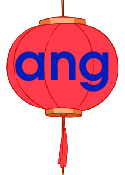 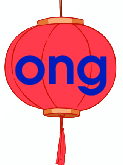 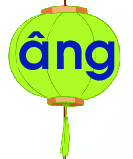 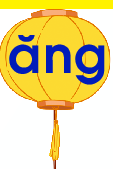 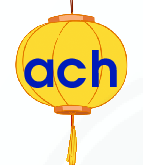 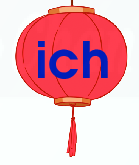 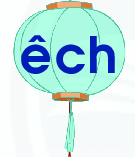 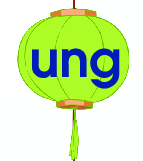 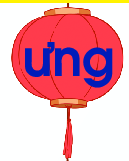 Vui Trung thu
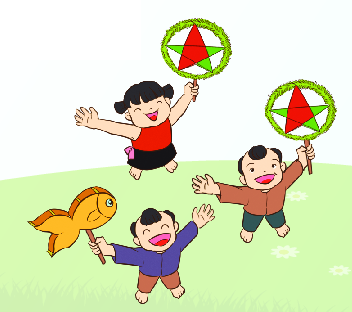 Vui Trung thu
Troáng vang tuøng caéc
Sö töû daãn ñaàu
Caù vaøng theo sau
Thoû, ong noái goùt.
Gioù naâng caâu haùt
Töng böøng ñeøn sao
Trung thu thaät thích
Cuøng nhau vui naøo.
Chaâu Leâ
Kìa oâng traêng saùng
Cheách treân neàn trôøi
Môøi oâng cuøng beù
Xaùch ñeøn ñi chôi.
Baøi thô nhaéc ñeán nhöõng loaïi ñeøn trung thu naøo?
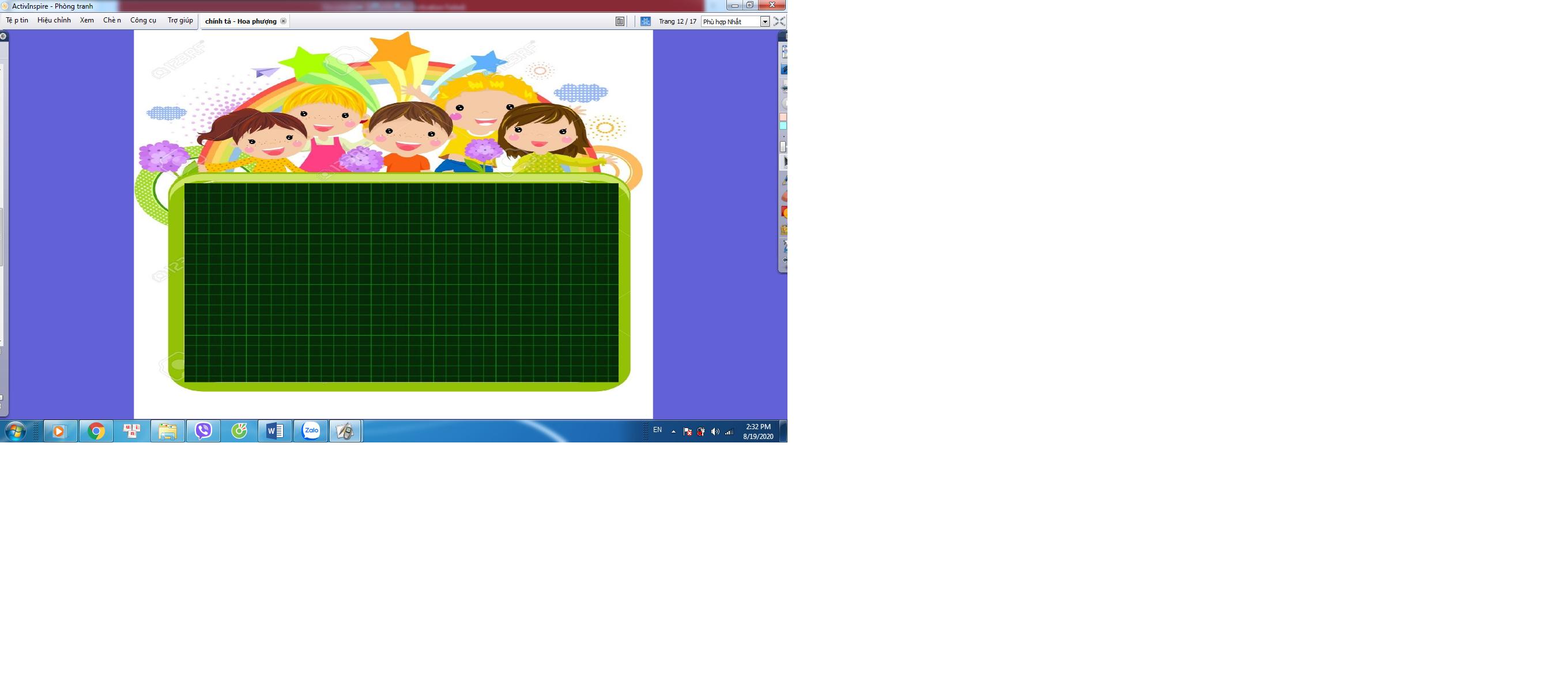 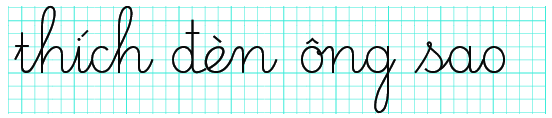 Söï tích ñeøn Trung thu
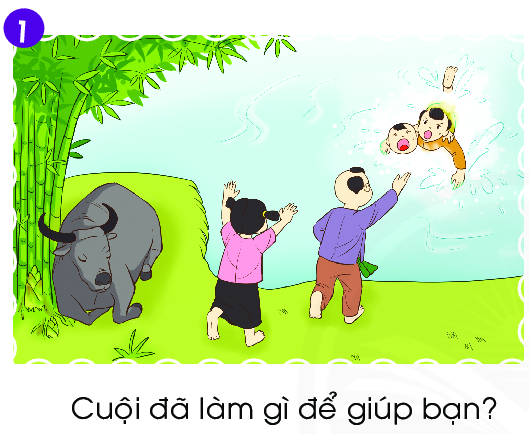 Söï tích ñeøn Trung thu
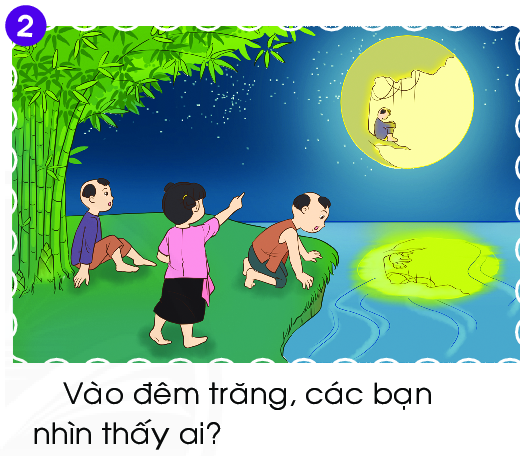 Söï tích ñeøn Trung thu
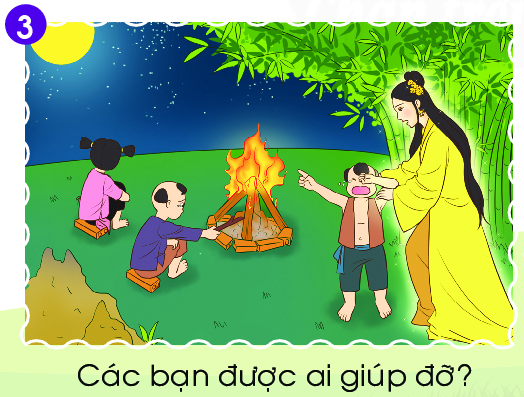 Söï tích ñeøn Trung thu
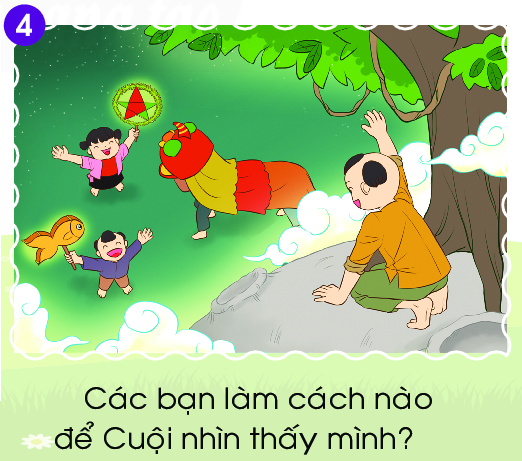 Söï tích ñeøn Trung thu
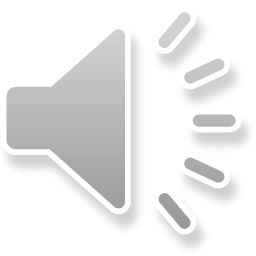 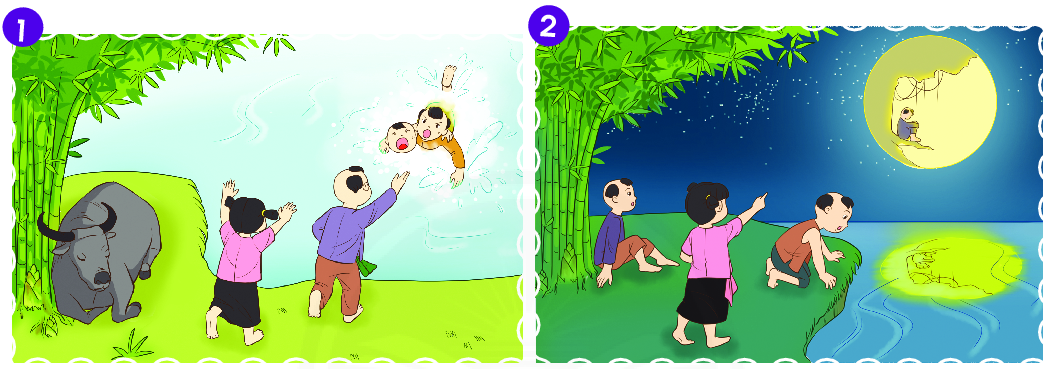 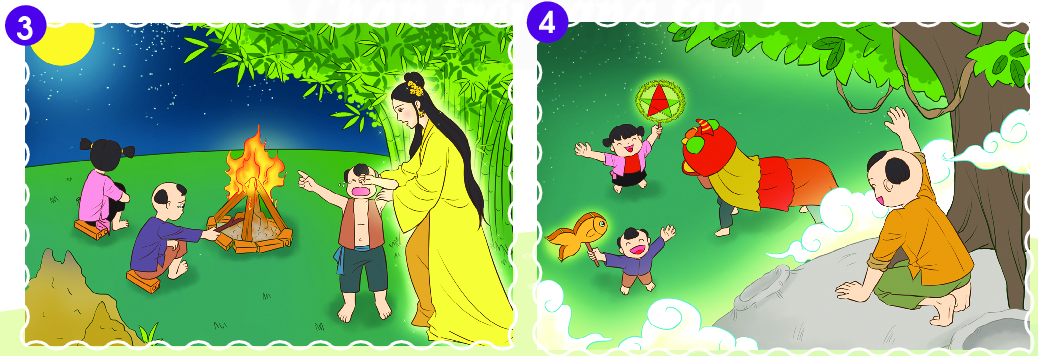